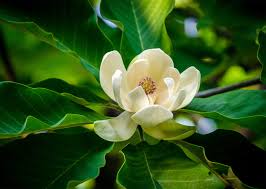 Botanical Nomenclature
Presented by:
Dr. Ankit Kumar Singh
Assistant Professor
Department of Botany
Marwari College
Lalit Narayan Mithila University
Darbhanga
ankitbhu30@gmail.com
Taxonomy
Taxis = orderly arrangement,   nomos = law
Taxonomy or systematic is the study or description on variations among organisms in order to come out with a classification system
 Taxonomy is principle and procedure of systematics which mainly deals with identification , classification and nomenclature
Taxonomy includes study of following  points 
 Identification -	Identification of living organisms
 Nomenclature-   Nomenclature of living organism
  Classification   - Classifications of living organisms in groups	
  Affinities -         Study of inter relationship between living organisms
Nomenclature
Vernacular nomenclature
Scientific nomenclature
Polynomial nomenclature
Binomial nomenclature
Vernacular nomenclature
Common nomenclature
 Local language
Demerit of Vernacular nomenclature
  Name  are not uniform, internationally having no meaning
Polynomial nomenclature
Name consist of multiple words which describe the character of organisms
Demerit of Polynomial nomenclature
  Name much lengthy , so hard to remember
Binomial nomenclature
Binomial system was first proposed by Gaspard Bauhin in his book - “Pinax Theatre Botanica
 Carolus Linnaeus used this nomenclature system for the first time on large scale and proposed scientific name of all the plants and animals
 Linnaeus is the founder of binomial system
 Linnaeus proposed scientific name of plants in his book “Species plantarum”. It was published on 1 May 1753. So this was the initiation of binomial system for plants. So any name proposed (for plants) before this date is not accepted today
Principle of Priority
The nomenclature is done by principle of priority. If two names are proposed for any plant after the 1753, the valid name is the earlier name proposed just after 1 May, 1753.
ICBN: International Code of Botanical Nomenclature
According to binomial system name of any species consists of two names -
      Generic name - Name genus
       Specific name -Trival name
        e.g. Solanum tuberosum (Potato)	                 
             
              Generic name  Specific name	
Botanical nomenclature is independent of Zoological nomenclature
 In plant nomenclature (ICBN) tautonyms re not valid e.g. generic name and specific name should not be same in plants
First letter of generic name should be in capital letter and first letter of specific name should be in small letter.
    eg. Mangifera  indica
 When written with free hand , then generic name sand specific name should be     separately underlined.  If typed it shold be italized
 Name of scientist (who proposed nomenclature) should be written in short after the specific name
          eg.	Mangifera indica Lin
 Name of scientist should  neither underlined nor written in italics, but written in roman letters (simples alphabets).
If any scientist has proposed wrong name then his name should be written in bracket and the scientist who corrected the name should be written after the bracket.
 Name based on type specimens
 Scientific names are in Latin
If the same taxon has often been described and named more than once. The later names are called synonyms and are illegitimate,
Typification
Naming on the basis of types which may be specimen or any illustration
The nomenclatural type (typus) of a taxon is an element to which the name of a taxon is permanently attached, whether as a correct name or a synonym 
The nomenclatural type is not necessarily the most typical or representative element of a taxon
Holotype
Holotype is the specimen or illustration used by the author or designated by him/her as the nomenclatural type
Lectotype
A lectotype is a specimen or illustration selected from the original material to serve as a nomenclatural type when no holotype was indicated at the time of publication or is missing
Neotype
A neotype is a specimen or illustration selected to serve as a nomenclatural type as long as all of the material on which the name of the taxon was based is missing.
Syntype
A syntype is any one of two or more specimens cited by the author when no holotype was designated, or any of one of two or more specimens simultaneously designated as types
Isotype
An isotype is any duplicate of the holotype, it is always a specimen
Paratype
A paratype is a specimen or illustration that is neither the holotype not an isotype, nor one of the syntypes if two or more specimens were simultaneously designed as type.
 It is prepared from some other plant of same species having some variations.